The Time value of money
[Speaker Notes: In all likelihood, your audience will fall into two distinct groups: 1) experienced in time value of money (TVM) calculations and 2) not experienced. If the audience is predominantly in the first category, you may want to try to cover Chapters 1 and 2 at one time. The value of practicing TVM calculations can’t be overstated, so assigning problems here may be of particular value. 

One thing to avoid is “teaching the instrument”—for example, bonds have one cash flow pattern, equities another, and so on. If you focus on the valuation of the patterns without referencing particular securities, it is easier to generalize the process. Toward the later part of the lecture, you can introduce such language as “this cash flow pattern is bond-like in that it has regular fixed payments and a large single lump sum at the end of its life.” It may be worth noting other things that also have similar patterns (e.g., rental property with nonescalating rent and a future sale).]
Decomposing Interest Rates
We often view interest rates as compensation for bearing risk.
Nominal Risk-Free Rate (approximately)
2
[Speaker Notes: LOS: Explain an interest rate as the sum of a real risk-free rate and premiums that compensate investors for distinct types of risk.
Pages 2–3

These are generally self-explanatory. When using examples to illustrate, be careful to hold any other risk factors constant (e.g., compare long and short Treasuries for inflation and maturity risk premium but point out that relative liquidity stays constant). 

Point out the importance of interest rates, which will serve a variety of functions, including discounting/compounding rates and representing opportunity costs.]
The Time value of Money
Compounding is the process of moving cash flows forward in time.
Discounting is the process of moving cash flows back in time.
Time value of money problems help us assess equivalency of differing cash flow streams across time, including
The value today (present value, or PV) of a single amount we will receive in the future (future value, or FV)
The value today (PV) of a stream of equally sized cash flows to be received at uniform increments of time in the future (payments or annuity, PMT or A)
The value today (PV) of a stream of unequally sized and/or timed cash flows in the future (CF)
The future values of the above
The annuitized values of the above
Discounting
Time
Compounding
3
[Speaker Notes: LOS: Explain an interest rate as the sum of a real risk-free rate and premiums that compensate investors for distinct types of risk.
Pages 3–5

Annuitizing is the process of taking single-time cash flows and spreading them out in equal-size cash flows at regular increments across time.]
Different Interest Rates
The frequency with which interest is calculated is known as compounding.
Simple interest is the amount of principal times the stated rate of interest for a single period with no compounding.
If the period of time for which we are examining simple interest is less than a year, the interest rate for a single period is known as a periodic rate.
If the instrument pays interest more than once a year, the interest rate will generally be known as a stated annual interest rate or a quoted interest rate.
The expression of the rate will then typically be followed by an indication of how often interest is calculated.
For example: 12% compounded monthly
By convention, we can then calculate the monthly rate of simple interest (also known as the monthly periodic rate) as 0.12/12 = 0.01.
4
[Speaker Notes: LOS: Distinguish between the stated annual interest rate and the effective annual rate. 
Pages 8–9

Much of the time, when students are struggling with discounting and compounding, it is because they are using nominal rates when they should be using periodic rates. Emphasize to them that understanding the different rates and when to use each one is critical to successfully performing TVM calculations.]
Comparing Interest Rates
5
[Speaker Notes: LOS: Distinguish between the stated annual interest rate and the effective annual rate. 
LOS: Calculate the effective annual rate, given the stated annual interest rate and the frequency of compounding. 
Pages 8–13

You should note for your students that annual percentage rate (APR) is similar to EAR in the sense that it is an attempt to ensure that all rates published for public use have a common foundation to facilitate comparison between rates.]
Comparing Interest Rates
Focus On: Calculations
6
[Speaker Notes: LOS: Calculate the effective annual rate, given the stated annual interest rate and the frequency of compounding. 
Pages 12–13

For a given rate, increased compounding leads to a higher EAR because the number of times we are paying (paid) interest is increasing.]
Future Value (FV)
Given a present value (PV), we can compound to return a future value (FV).
FV2 = $1,254.40
t = 0
t = 1
t = 2
r = 12%
t = 1
t = 2
t = 0
r = 12%
PV0 = $1,000
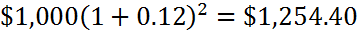 7
[Speaker Notes: LOS: Calculate the future value (FV) or present value (PV) of a single sum of money. 
Pages 3–5

This assumes any intervening cash is reinvested at r. 
The term in parentheses is often referred to as the “present value interest factor,” or “PVIF(r,n).”]
Present Value (PV)
Given a future value (FV), we can discount it to return a present value (PV).
FV3 = $25,000
r = 9%
t = 0
t = 1
t = 2
t = 3
t = 0
t = 1
t = 2
t = 3
r = 9%
PV0 = $19,604.59
8
[Speaker Notes: LOS: Calculate the future value (FV) or present value (PV) of a single sum of money. 
Pages 15–16

The term in parentheses is often referred to as the “future value interest factor,” or “FVIF(r,n).”]
Changing the compounding frequency
Periodic Rates and the Time Value of Money
9
[Speaker Notes: LOS: Solve time value of money problems when compounding periods are other than annual. 
Page 9

A common problem here is to confuse the compounding period and the nominal rate with a periodic rate. In the example on this slide, this would mean using 6% as the semiannual rate because of the phrasing. Emphasize to students that by tradition (and to some extent law), interest rates are generally stated in nominal annual terms with any compounding frequency immediately after the rate.]
FV of an Annuity (A)
Calculate the future value of a series of regular payments at regular intervals.
FV3 = $21,100
A2 = $10,000
A3 = $10,000
r = 11%
r = 11%
t = 0
t = 1
t = 2
t = 0
t = 1
t = 2
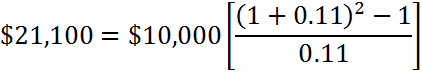 10
[Speaker Notes: LOS: Calculate the FV or PV of an ordinary annuity and an annuity due. 
Pages 13–14

The term in parentheses is often referred to as the “future value interest factor of an annuity,” or “FVIFA(r,n)”]
PV of an annuity (a)
Calculate the present value of a series of regular payments received at regular intervals.
If you expect to receive $10,000 each year for two years starting in one year, and your opportunity cost is 11%, how much is it worth today?
A2 = $10,000
A3 = $10,000
r = 11%
r = 11%
t = 0
t = 1
t = 2
r = 11%
r = 11%
t = 0
t = 1
t = 2
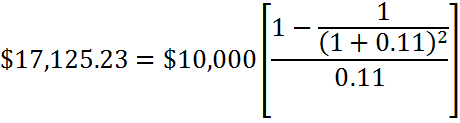 PV0 = $17,125.23
11
[Speaker Notes: LOS: Calculate the FV or PV of an ordinary annuity and an annuity due. 
Pages 19–20

The term in parentheses is often referred to as “the present value interest factor of an annuity,” or “PVIFA(r,n).”]
Annuity Due Values
An annuity due is just like an annuity except that the first payment is received (paid) at the beginning of a period rather than the end.
You can find the PV (FV) of an annuity due in several ways:
Take the PV (FV) of each individual part to a common point in time and use value additivity to combine them.
Treat it as an annuity, combine the cash flows at the annuity origin in time, and then move the resulting cash flow to the desired point in time
Treat it as a single lump sum and an ordinary annuity of one period shorter, and then calculate the PV (FV) of each component and add them together, again using value additivity.
Depicted: Three-period annuity due as a two-period annuity and a single lump sum.
+
12
[Speaker Notes: LOS: Calculate the FV or PV of an ordinary annuity and an annuity due. 
Pages 19–23

It is also worth pointing out that financial calculators assume you have a regular annuity when using the PMT button on the default settings. If you want to value an annuity due, the calculator must either be switched to “begin” mode or the accommodations shown in the slide must be made. Emphasize that if you switch to “begin” mode, you need to be very careful to switch back again or the subsequent calculations will be incorrect.]
Annuity Due Values
Focus On: Calculations
A0 = $1,000
A1 = $1,000
A2 = $1,000
You currently own a rental house that yields annual rent of $1,000. There is a rent payment due today and one each at the end of the next two years. If you deposit all three into your bank account, which earns 2%, how much money will you have at the end of Year 2?
t = 0
r = 2%
t = 1
r = 2%
t = 2
A0 = $1,000
t = 0
r = 2%
t = 1
r = 2%
t = 2
+
A1 = $1,000
A2 = $1,000
t = 0
r = 2%
t = 1
r = 2%
t = 2
13
[Speaker Notes: LOS: Calculate the FV or PV of an ordinary annuity and an annuity due. 
Pages 19–23

The book has an example of the PV of an annuity due (page 21), so this is the future value of an annuity due at the time of the last payment. Point out that the first term is the FV of the single cash flow at time 0 (second diagram from the top) and the second term is the future value of the annuity piece (third diagram from the top).]
Present Value of a perpetuity
Cash flows that never end are known as perpetuities.
These can occur with many types of investments, including stocks and bonds.
A type of perpetual bond is a “consol.”
Suppose you plan to invest in a utility stock that will pay a $2 dividend for the life of the company. You don’t expect the dividend to ever grow, and similar stocks have an 8% required rate of return. How much should the stock be worth today?
A2 = $2
A3 = $2
r = 8%
r = 8%
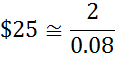 t = 1
t = 2
t = 0
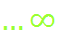 14
[Speaker Notes: LOS: Calculate the PV of a perpetuity. 
Pages 23–24

Point out that companies are supposedly infinitely lived but that, in reality, we don’t need infinite lives to get close to the same answer. The math underlying the approximation relies on the fact that the present value of a fixed sum gets geometrically smaller as the time to the occurrence of the sum rises. In other words, $2 in 100 years has a present value of practically nothing at an 8% discount rate.]
Present Value of a Growing Perpetuity
If we assume growth stays constant and it is less than the discount rate, then we can calculate the present value of a growing perpetuity.
Suppose you plan to invest in a different utility stock that will pay a $2 dividend for the life of the company. You expect the dividend to grow (g) by 2% per year, and similar stocks have an 8% required rate of return. How much should the stock be worth today?
A3 = $2(1.02)(1.02)
A3 = $2(1.02)
A2 = $2
r = 8%
g = 2%
r = 8%
g = 2%
r = 8%
g = 2%
r = 8%
g = 2%
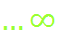 t = 0
t = 1
t = 2
t = 3
15
[Speaker Notes: LOS: Calculate the PV of a perpetuity. 
Pages 23–24

This is most often referred to as the “constant growth” or “Gordon growth” model. The assumptions that g < r and that g and r are constant for the infinite life are critical. It is also worth noting that as g gets “close” to r, the model gives unrealistic answers (g is infintely smaller than r gives an infinitely high PV).]
Solving complex TVM problems
We can use value additivity and cash flow diagrams to solve complex TVM problems more easily.
Consider a stock that currently pays no dividend. In one year, it is expected to pay a $1 dividend. The year after, it will pay $2 for three years. After that, the dividends will grow at a constant rate of 10% per year forever. If you require a 12% rate of return on the stock, what is its value to you today?
A5 = $2(1.1)
 = $2.20
A2 = $2
A3 = $2
A4 = $2
r = 8%
g = 2%
A1 = $1
r = 8%
g = 2%
r = 8%
g = 2%
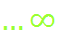 t = 0
t = 1
t = 2
t = 3
t = 4
t = 5
t = 6
Nonconstant growth
Constant growth
PV = ?
16
[Speaker Notes: LOS: Calculate an unknown variable, given the other relevant variables, in time value of money problems. 
Page 32]
Solving complex TVM problems
We can use value additivity and cash flow diagrams to solve complex TVM problems more easily.
This can be viewed as
A single lump sum at t = 1 + a 3-period annuity from t = 2 to 4 + growing perpetuity or
Four single lump sums at times t = 1, 2, 3, 4 + a growing perpetuity.
A5 = $2(1.1)
 = $2.20
A2 = $2
A3 = $2
A4 = $2
A1 = $1
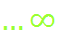 t = 0
t = 1
t = 2
t = 3
t = 4
t = 5
t = 6
Nonconstant growth
Constant growth
PV = ?
17
[Speaker Notes: LOS: Calculate an unknown variable, given the other relevant variables, in time value of money problems. 
Page 32]
Solving Complex TVM Problems
Focus On: Calculations
Solution for approach 1:




Solution for approach 2:
18
[Speaker Notes: LOS: Calculate an unknown variable, given the other relevant variables, in time value of money problems. 
Page 32]
Moving away from the origin
Focus On: Calculations
We can modify our existing time value of money calculations to determine values at points in time other than the origin (t = 0).
When we do this, “N” becomes the number of intervening periods between our time of interest and each cash flow.
Say you want to withdraw $75,000 a year for two years, starting at the end of four years. How much money must you have in your account at the end of three years to do so if the account earns 5% interest?
You have a two-period annuity, so N = 2 with the payments starting at t = 4.
19
[Speaker Notes: LOS: Calculate an unknown variable, given the other relevant variables, in time value of money problems. 
Pages 32 (and 7, 16)

The present value of an annuity using the formula on the slide always arrives one period before the first payment. This calculation could be done as an annuity due, but we would then have to move the resulting present value back one more period, from t = 4 to t = 3.]
Moving away from the origin
Focus On: Calculations
You have an annuity that begins at t = 4 for which you want to know the value at t = 3.
PV3 = FV3 = ?
t = 4
t = 5
t = 0
t = 1
t = 2
t = 3
A4 = –$75k
A5 = –$75k
20
[Speaker Notes: LOS: Calculate an unknown variable, given the other relevant variables, in time value of money problems. 
Page 32 (and 7, 16)

If you’d like to reinforce cash flow equivalency at this stage, have the audience calculate the amount you would have to deposit today to have $139,455.7823 in the account at t = 3 with a 5% rate. It is $120,467.1481. Ask them which they would prefer, the $120K or the $139K. The correct answer is, of course, they should be indifferent. Many will pick the $120K. You can emphasize to them that the correct comparison in this case uses 5% as the discount rate. Choosing the $120K is merely saying they have a higher discount rate than 5% (a greater opportunity cost of funds or delayed consumption).]
Solving for unknown values in TVM Problems
Focus On: Calculations
You have decided to start your own firm. Being prudent, you want to have enough money saved to use for living expenses for two years before you quit. You can currently put away $45,000 a year. You know that you will have living expenses of $75,000 a year for each of the two years (paid at the end of the year, simplifying assumption). You would like to quit in three years. If you put $45,000 into an account bearing 5% interest each of the next two years, how much must you put into the account at the end of Year 3 so that you can quit?
A1 = $45K
A2 = $45K
FV3 = ?
t=4
t=5
t = 0
t = 1
t = 2
t = 3
A4 = –$75K
A5 = –$75K
21
[Speaker Notes: LOS: Calculate an unknown variable, given the other relevant variables, in time value of money problems. 
Page 32]
Solving for unknown values in TVM Problems
Focus On: Calculations
Compound out
Compound out
Discount 
back
Discount
back
22
[Speaker Notes: LOS: Calculate an unknown variable, given the other relevant variables, in time value of money problems. 
Page 32

The answer is $42,593.2823.]
Solving for unknown values in TVM
Focus On: Verifying the Solution
23
[Speaker Notes: LOS: Calculate an unknown variable, given the other relevant variables, in time value of money problems. 
Page 32

You can verify this with a cash flow waterfall if you would like. The first column is the balance on which the interest is paid (if any); the second, any additional cash flows that occur; the third is the interest; and the fourth is then the ending balance. As our solution requires, you have an ending balance of $0. Note that the ending balance for Year 3 is the answer to a previous question Slide 20.]
Present value of a series of unequal cash flows
Using value additivity, we can break down complex cash flows into component parts.
You can invest today in a financial instrument that will pay you $40 every year starting at the end of this year for the next five years and $1,000 at the end of the five years. If you require a 12% return, how much should you be willing to pay for this instrument?
This is an annuity of $40 for five years and a future lump sum of $1,000 at the end of the five years.
FV5 = $1,000
A1 = $40
A2 = $40
A3 = $40
A4 = $40
A5 = $40
r = 12%
r = 12%
r = 12%
r = 12%
r=12%
t = 0
t = 1
t = 2
t = 3
t = 4
t = 5
24
[Speaker Notes: LOS: Calculate the FV or the PV of a series of uneven cash flows. Pages 26–27

The future value of this cash flow pattern is $1,254.12. You could easily have students make this calculation in class as practice.]
Cash flow diagrams
Organizing TVM problems with cash flow diagrams helps us visualize and solve complex problems. These are also known as time lines.
Cash flow diagrams depict
The timing of each cash flow, its amount, and its sign
The rate at which cash flows will be compounded/be discounted/grow.
The value for which we are attempting to solve.
FV5 =
CF1 =
CF2 =
CF3 =
CF4 =
CF5 =
Ir =
r =
r =
r =
r =
t = 0
t = 1
t = 2
t = 3
t = 4
t = 5
PV0 =
25
[Speaker Notes: LOS: Draw a time line, specify a time index, and solve problems involving the time value of money as applied, for example, to mortgages and savings for college tuition or retirement. 
Pages 4–5

A significant portion of the time, when people are getting TVM problems wrong, they are performing the calculations correctly, but they are making the wrong calculations. CF diagrams almost always help this problem if they learn to put the diagrams together first.]
Cash flow diagrams
Focus On: The Savings Problem
You are saving for a new car and have calculated that you will be able to make five payments before you need to buy the car. Your stock market account is expected to earn 8% each year, and you will need $45,000 to buy the car you want. How much must you save each year to buy the car at the end of five years?
FV5 = $45,000
CF1 = ?
CF2 = ?
CF3 = ?
CF4 = ?
CF5 = ?
r = 8%
r = 8%
r = 8%
r = 8%
r = 8%
t = 0
t = 1
t = 2
t = 3
t = 4
t = 5
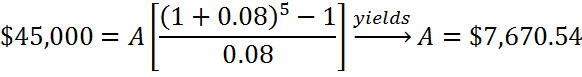 26
[Speaker Notes: LOS: Draw a time line, specify a time index, and solve problems involving the time value of money as applied, for example, to mortgages and savings for college tuition or retirement. 
Pages 32

A significant portion of the time, when people are getting TVM problems wrong, they are performing the calculations correctly, they’re just making the wrong calculations. CF diagrams almost always help this problem if they learn to put the diagrams together first.]
Cash flow diagrams
Focus On: The Mortgage Problem
Along with your new car in five years, you have decided to buy a new house now. Current mortgage rates are 4% per month, and you have decided to finance the house for 30 years. The house you want is $860,000, and you are able to finance 80% of that. How much will your payment be?
CF1 = ?
CF2 = ?
CF3 = ?
CF4 = ?
CF360 = ?
r = 1/3%
r = 1/3%
r = 1/3%
r = 1/3%
r = 1/3%
t = 0
t = 1
t = 2
t = 3
t = 4
t = 360
PV0 = $860,000(.8) = $688,000
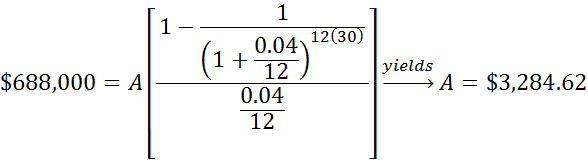 27
[Speaker Notes: LOS: Draw a time line, specify a time index, and solve problems involving the time value of money as applied, for example, to mortgages and savings for college tuition or retirement. 
Pages 5, 18

A significant portion of the time, when people are getting TVM problems wrong, they are performing the calculations correctly, but they are making the wrong calculations. CF diagrams almost always help this problem if they learn to put the diagrams together first.]
Basic Principles of TVM
You cannot add or subtract cash flows that occur at different times without first compounding or discounting them to the same point in time.
Once at the same point in time, we can add or subtract the resulting equivalency cash flows. 
This is known as the cash flow additivity principle: If two or more cash flows occur at the same point in time, we can add or subtract them together.
One implication of this is that we can add cash flow patterns together once we account for the differences in timing.
The period of time associated with the cash flows must match the period of time associated with the discounting or compounding rate (use periodic rates for compounding and discounting).
Pay close attention to the “when” in time for which you need an answer.
28
[Speaker Notes: LOS: Explain the cash flow additivity principle in time value of money applications.
Pages 36–37]
summary
The quantitative processes underlying the time value of money and its associated calculations are central to the investment process.
Using the time value of money concepts, we can
Determine the value of a series of future cash flows today (present value)
Determine the value of a series of cash flows in the future (future value)
Determine the value of a regular series of cash flows, known as an annuity, that is equivalent to a specific value today or in the future (annuitizing)
Valuation, a key function in the investment process, is often performed using the time value of money calculation known as present value.
29